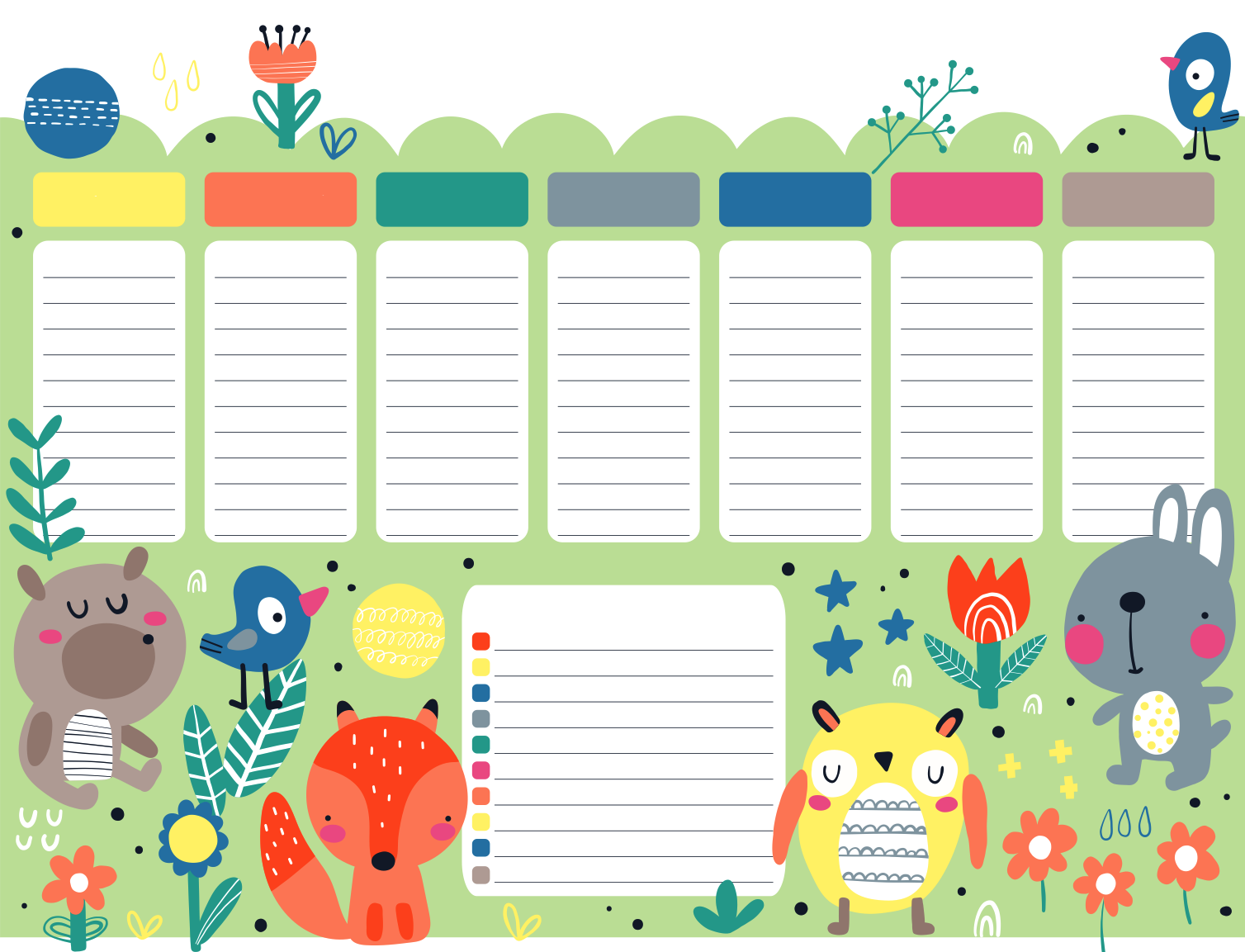 ORGANIZADOR SEMANAL
SEMANA___
MARTES
MIÉRCOLES
JUEVES
VIERNES
SÁBADO
DOMINGO
LUNES
TAREAS PENDIENTES